Edge Recording
Ver.1.10
Aug. 2021
Target models
This document covers the camera models below.
In this document, "SD memory card" is used as a general term for SD, SDHC or SDXC type, unless otherwise noted.
Table of contents
1. Overview
1.1 Recording trigger
Camera can save video to SD memory card triggered by several events
Available recording trigger events are Alarm, Manual and Schedule
Recording trigger
Replay / Download
Transmission priority:
Frame rate or CBR for most models (*)
When “VBR” or “Best effort” is set, it will be changed to “Frame rate”.
When “VBR” is set, “Max bit rate (per client) may be  changed.
GOP Control:
Off
When the GOP Control is other than “Off”, it will be changed to “Off”.
Refresh interval:
No more than 1s 
When “Refresh interval” is longer than “1s”, it will be changed to “1s”
Audio (in case 2 recording stream) :
When recording audio, recording stream2 must be “Off”
Pre alarm duration:
“Pre-alarm duration” differs depending on the bit rate.
Camera browser
Camera
Replay
Alarm
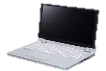 File download
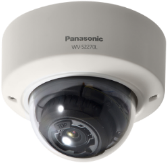 ASM300
Replay
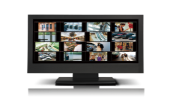 File download
Manual
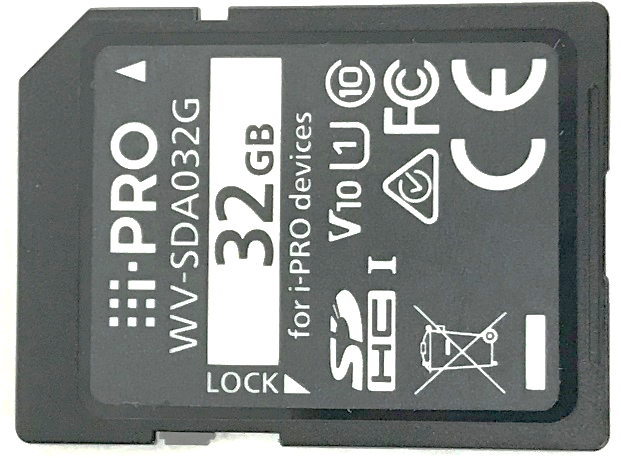 PC
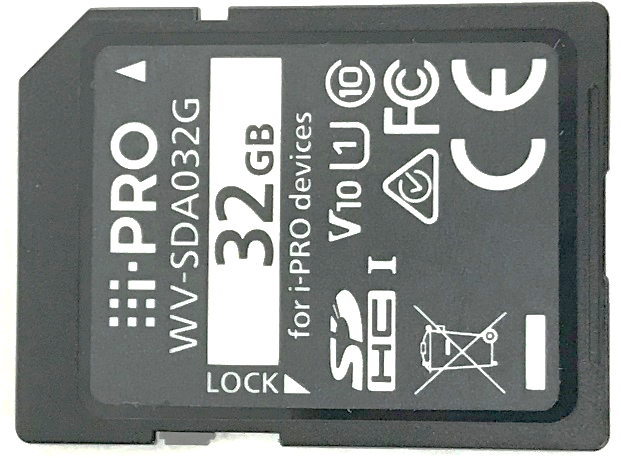 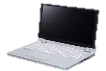 Schedule
Security Viewer
Replay
Password Lock
TBD
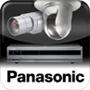 File download
Alteration detection
Network failure
NX-NVR
Download
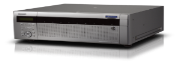 When the camera loses network connection with NVR, starts recording to SD memory card for backup.
(*) refer to Appendix
1.2 Comparison table for recording modes
(*1) H.265/H.264 video data are saved in 20MB files. 
(*2) If you want to change compression format of H.265/H.264 and JPEG, card re-formatting is required. H.265/H.264 file format is mp4.
(*3) In case of the SD memory card supports Class 10 with UHS-I.  If the card support Class 6 to Class 10 without UHS-I, MAX. Rec speed is up to 6Mbps. Otherwise, recording may be intermittent. In a system using the ASM200, 14Mbps is the upper limit.
2. SD recording settings
2.1 Setup procedure
Setup procedure for SD memory card recording
This chapter explains the case where the recording trigger is a VMD alarm
Camera Setting
Camera Setting
2
3
4
1
Image/Audi >
 Image
Basic > 
SD memory card
Schedule > Schedule
Alarm > VMD area
2.2 Set SD memory card recording
(A) Alarm input recording
(B) Manual recording
(C) Schedule recording
Display setup menu
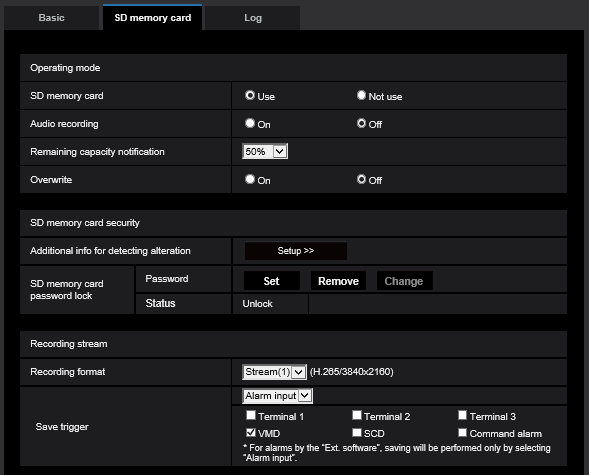 (1) Basic > SD memory card
Select whether or not to save audio data when saving video data in MP4 format
Audio (in case 2 recording stream) :
When recording audio, recording stream2 must be “Off”
(2) Image/Audio > Image
(3) Alarm > VMD area
Select a trigger to save images on the SD memory card
(A) Alarm input recording : Alarm input
(B) Manual recording : Manual
(C) Schedule recording : Schedule
(4) Schedule > Schedule
Start Recording
End
2.2 Set SD memory card recording
(A) Alarm input recording
(B) Manual recording
(C) Schedule recording
Display setup menu
(1) Basic > SD memory card
Pre alarm duration:
“Pre-alarm duration” differs depending on the bit rate
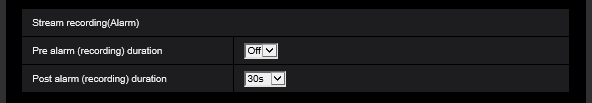 (2) Image/Audio > Image
(A) Alarm input recording :
Set the duration to save image data on the SD memory card after an alarm occurrence
(3) Alarm > VMD area
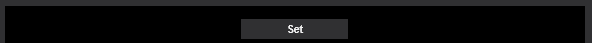 (4) Schedule > Schedule
Start Recording
End
2.3 Set Image
(A) Alarm input recording
(B) Manual recording
(C) Schedule recording
Display setup menu
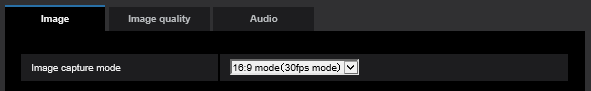 (1) Basic > SD memory card
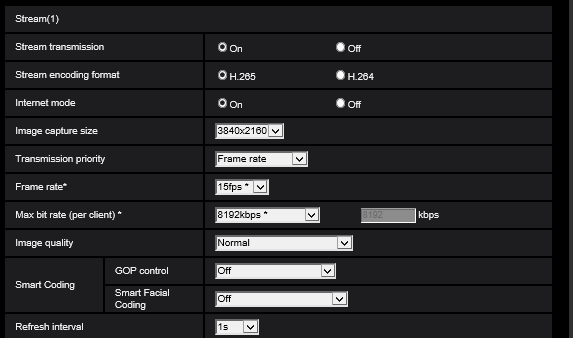 Frame rate or CBR
When “VBR” or “Best effort” is set, it will be changed to “Frame rate”
(2) Image/Audio > Image
(3) Alarm > VMD area
When “VBR” is set, “Max bit rate (per client) may be  changed
(4) Schedule > Schedule
When the GOP Control is other than “Off”, it will be changed to “Off”
Start Recording
Select an interval (I-frame interval; 0.2 - 5 seconds) to refresh the displayed H.265 (or H.264) images
When “Refresh interval” is longer than “1s”, it will be changed to “1s”
End
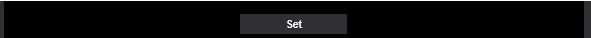 2.4 Set VMD area
(A) Alarm input recording
(B) Manual recording
(C) Schedule recording
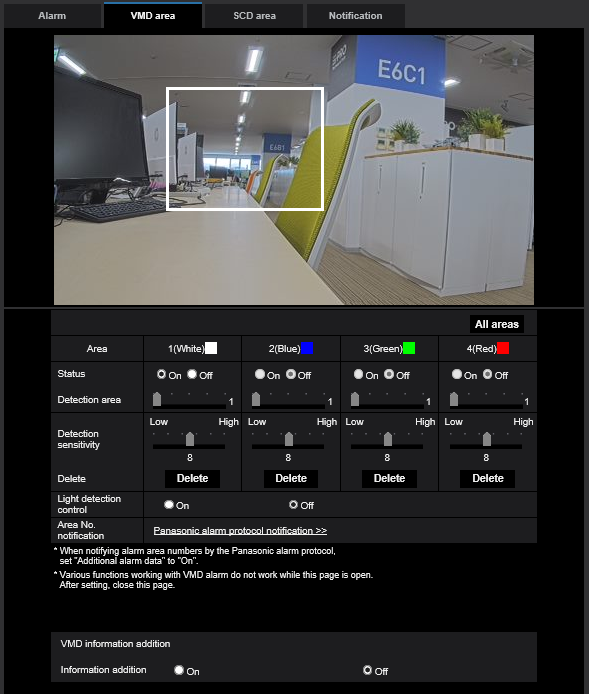 Display setup menu
(1) Basic > SD memory card
(2) Image/Audio > Image
(3) Alarm > VMD area
Set status to “On”
Set [Detection area] and [Detection sensitivity] as necessary
(4) Schedule > Schedule
Start Recording
End
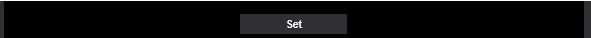 2.5 Set Schedule
(A) Alarm input recording
(B) Manual recording
(C) Schedule recording
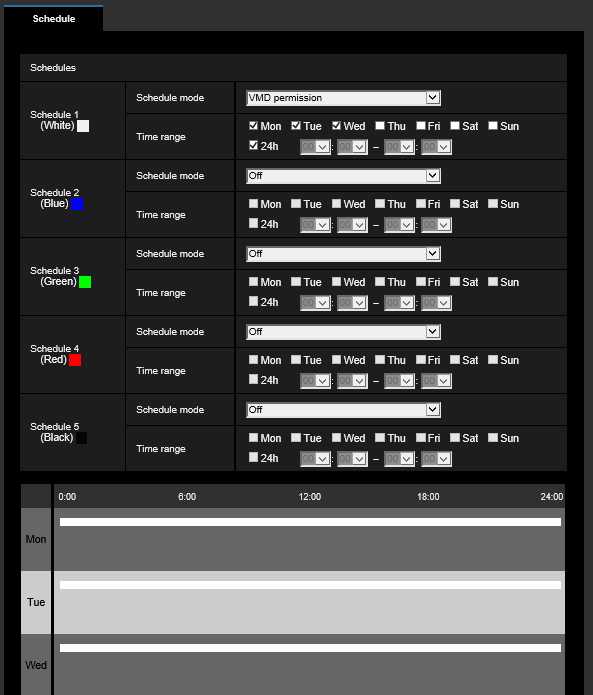 Display setup menu
(A) Alarm input recording : VMD permission
(C) Schedule recording : Recording to SD (Recording stream)
(1) Basic > SD memory card
(2) Image/Audio > Image
Select days of a week by checking the respective checkboxes
(3) Alarm > VMD area
Set the recording time zone
(4) Schedule > Schedule
Start Recording
End
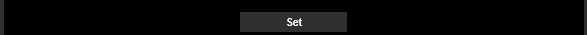 2.6 Start manual recording
(A) Alarm input recording
(B) Manual recording
(C) Schedule recording
Display setup menu
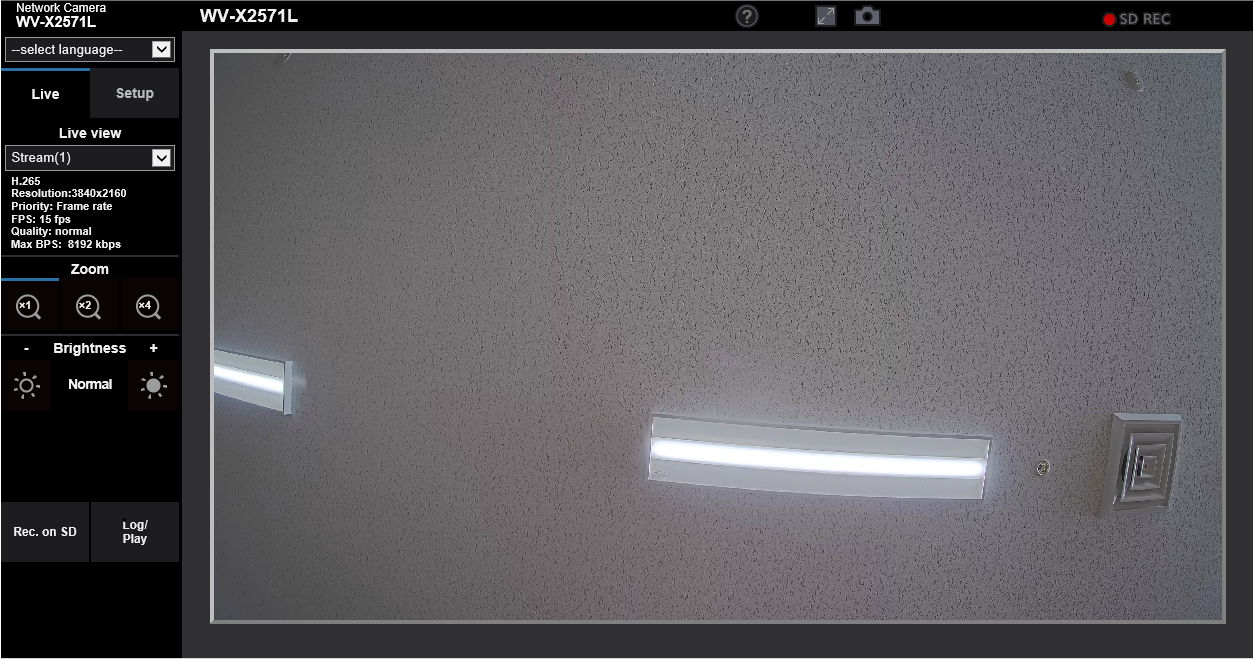 (1) Basic > SD memory card
Click the [Start] / [Stop] button to start / stop manual recording
(2) Image/Audio > Image
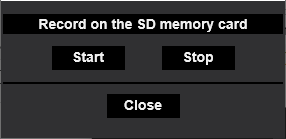 (3) Alarm > VMD area
(4) Schedule > Schedule
Start Recording
End
3. View recorded data (H.265/H.264)
3.1 Overview
View recorded data
 3.5
 3.2
 3.5
 3.2
 3.2
 3.5
 3.3
 3.5
 3.4
 3.2
(*) H.265 images on SD memory card may not be played on Windows 10 due to "Windows 10 Fall Creators Update(Version 1709 / RS3)
        See [C0303] for detail (https://security.panasonic.com/training_support/support/technical_information/)
Notes: 
- In case of "Backup for NVR REC", you can play back SD memory backup data on WJ-NX*** after the recorder get the video data from SD memory card automatically
- File format is "mp4", not "n3r" format
3.2 Replay / Download : Camera browser (H.265/H.264/JPEG)
Replay/download recorded image files on web browser
cvcv
Replay
Download
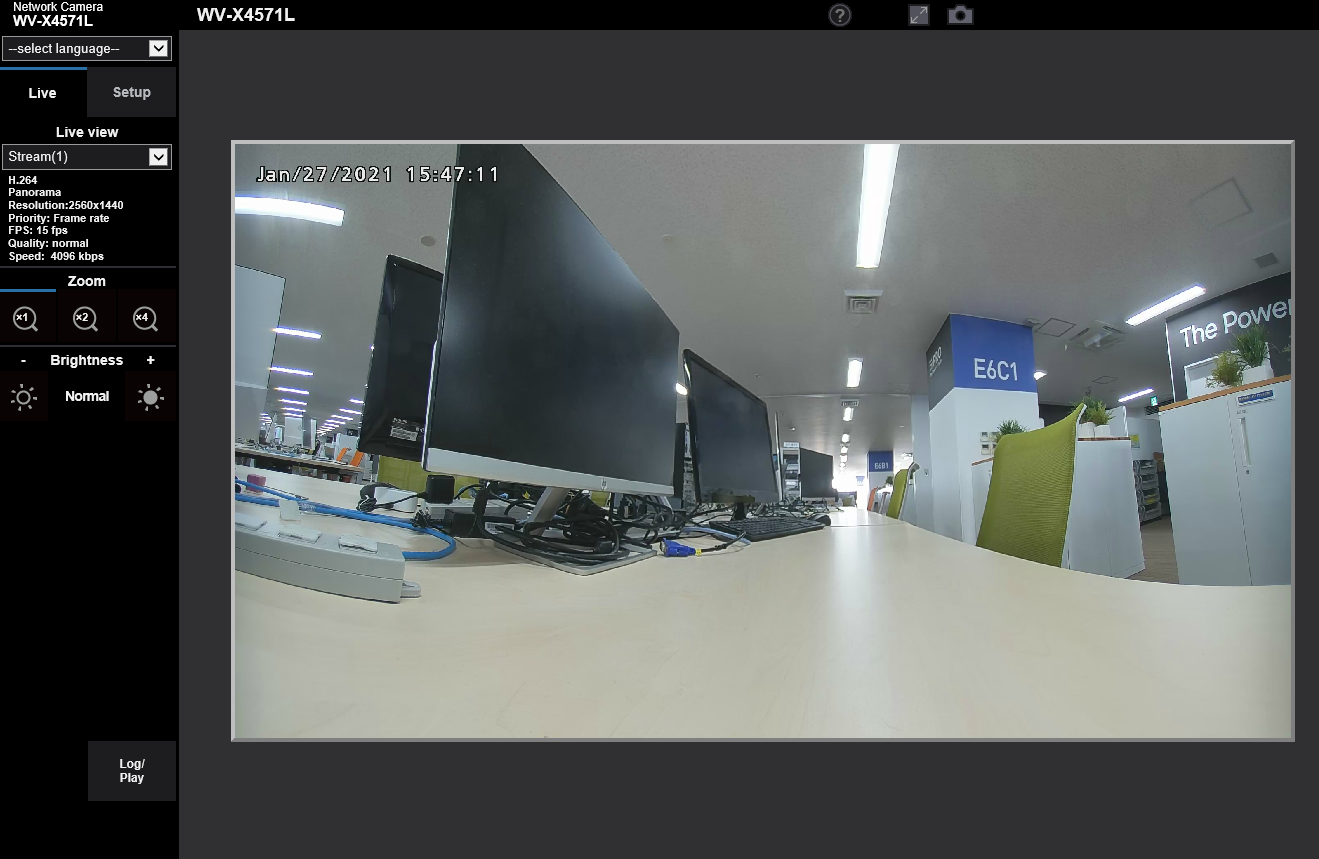 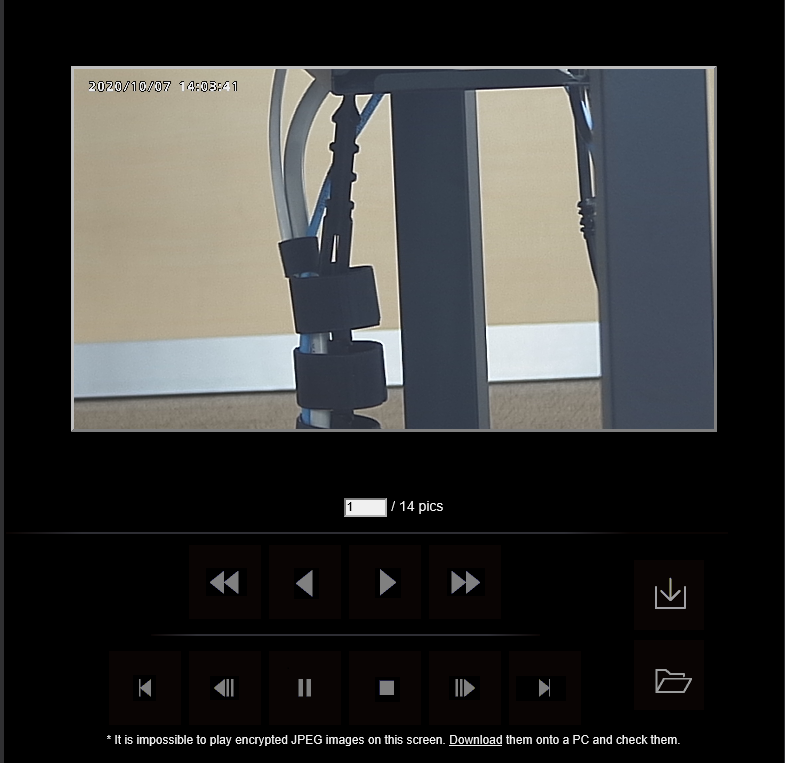 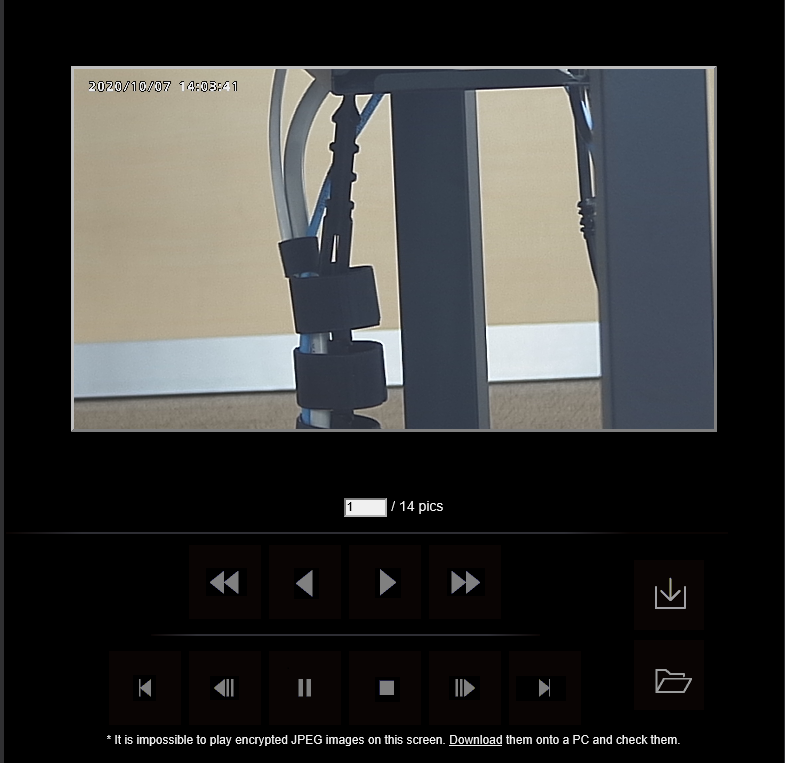 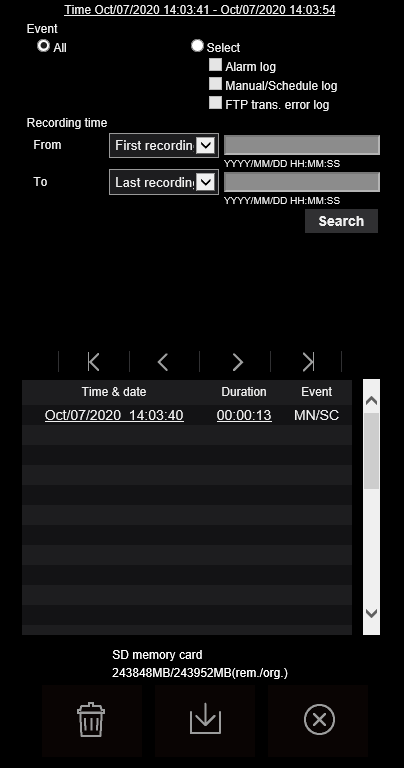 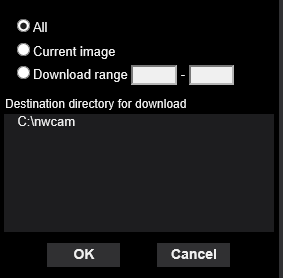 Destination directory can be changed in setup menu "Basic>Log"
Step2 : Select recorded data
Step3 : Replay
Step1 : Click download Icon
Step1. Click  [Log/Play] to show recorded data
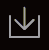 Notes:
- Only a single user can operate the log list window. Other users cannot access the log list window
- In this process, replay stream is output by TCP (over HTTP)
3.3 Replay : ASM300
Play on the operation monitor in ASM300 
- In one of the camera, the playable Only one user (including browser access, etc.). During replay other users can not play 
- It does not support audio replay
Live
Replay
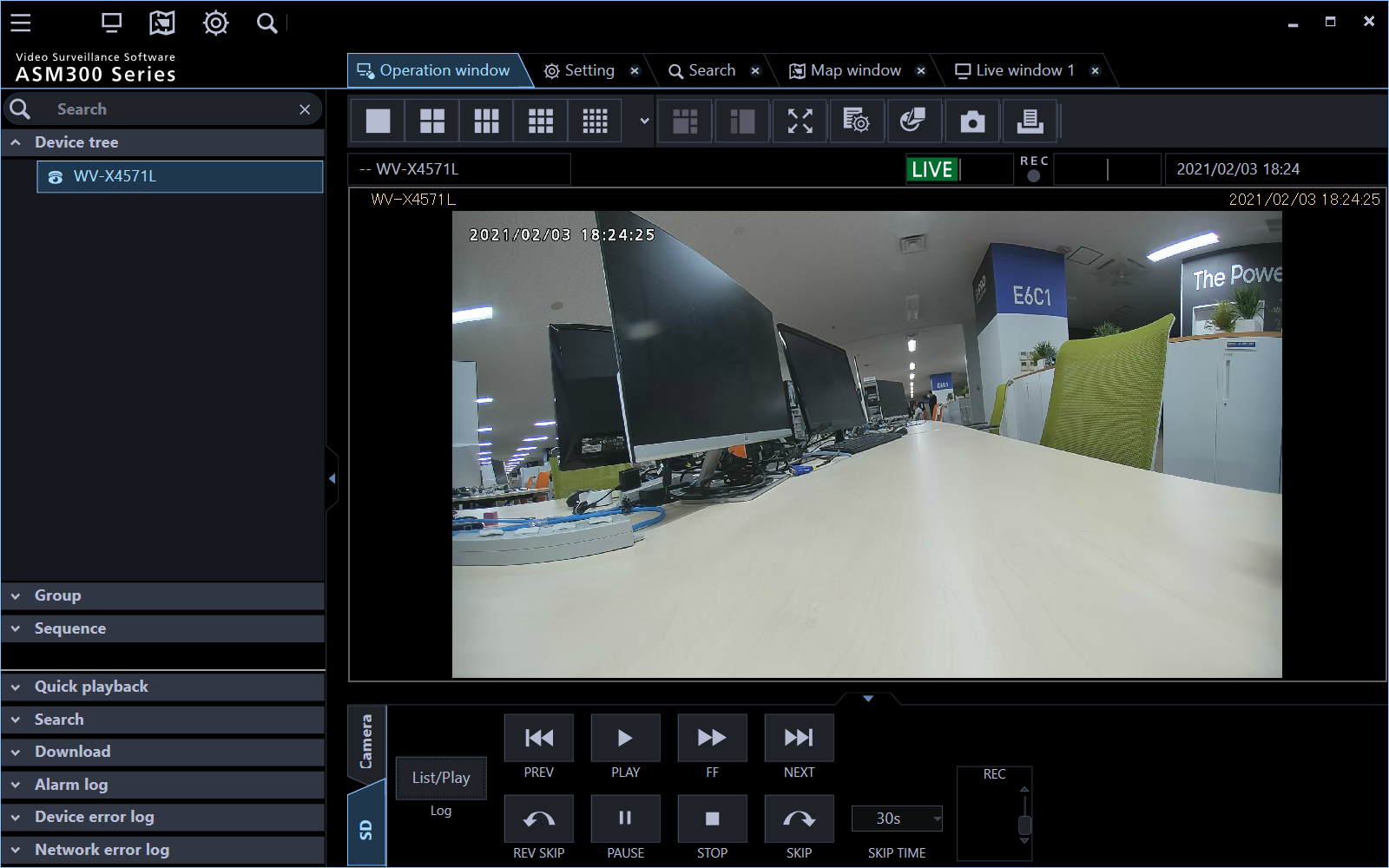 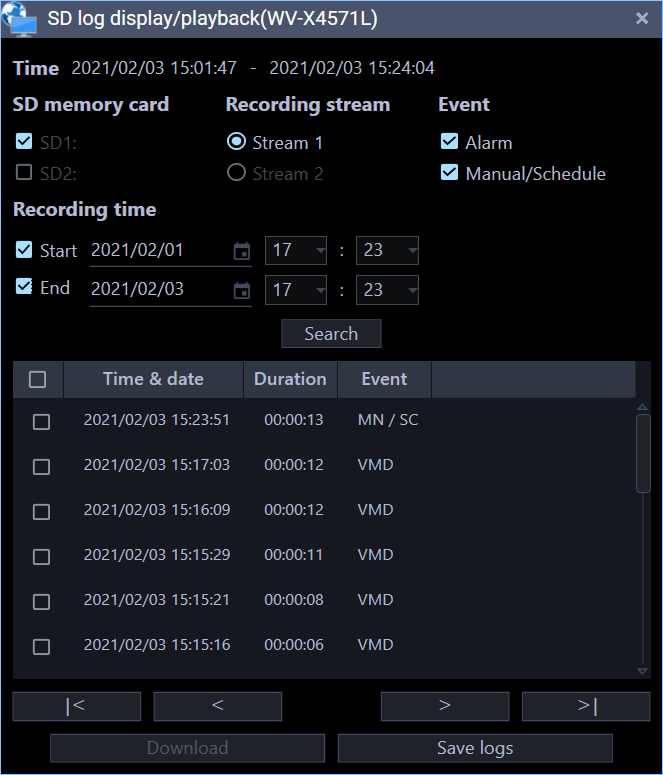 Step3. Set search criteria to narrow down
Step4. Click replay target to start playing
Live images will be switched to playback images
The live indication displayed in the information display area will turn to the playback indication.
Step1. Select camera and click [SD] tab
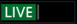 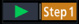 Step2. Click [List/Play]
3.4 Download MP4 : ASM300
Download MP4 file from operation monitor of ASM300 
- If multiple alarm occurs in the same file, different list is created, but when you download, the same file is downloaded
Download
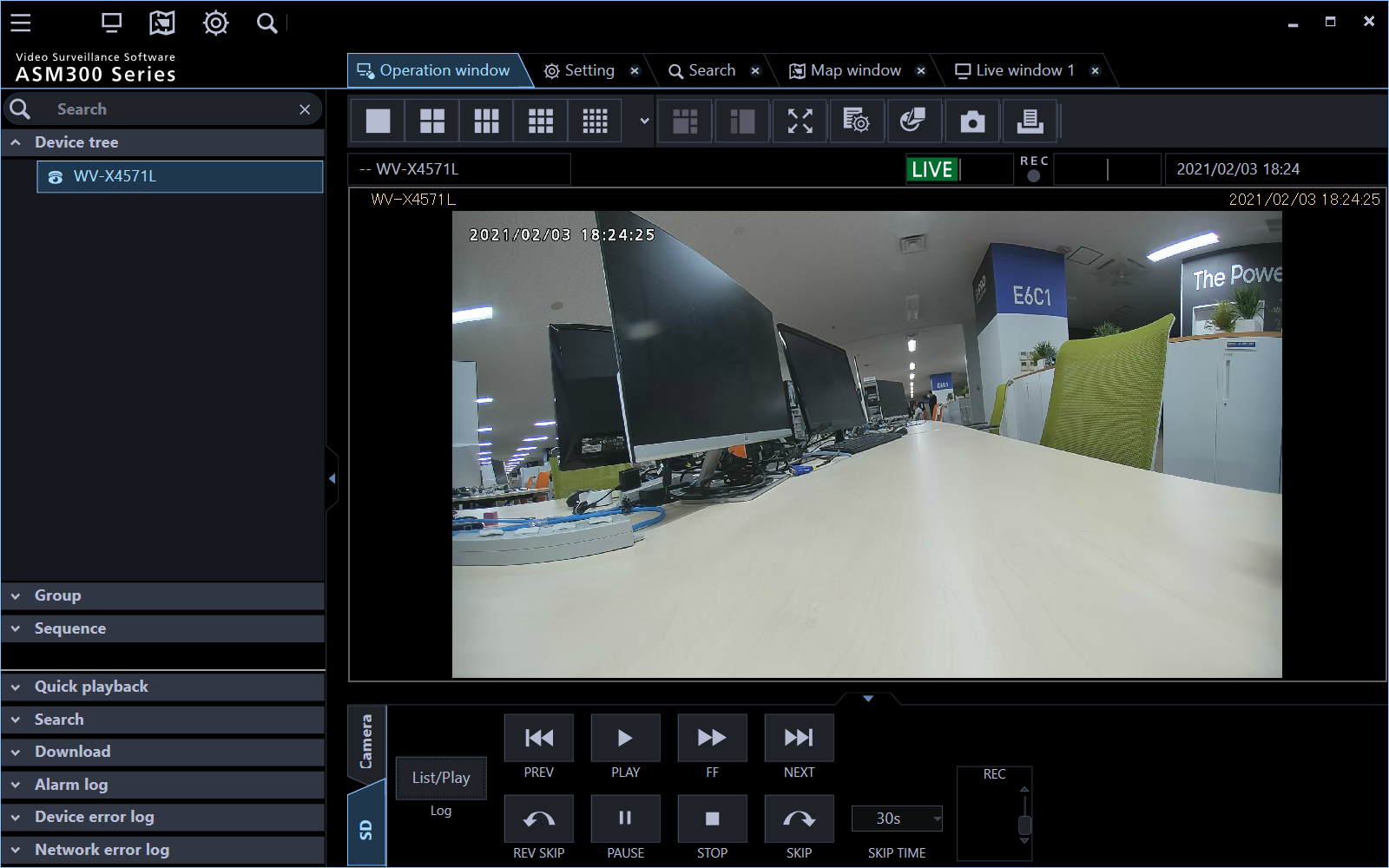 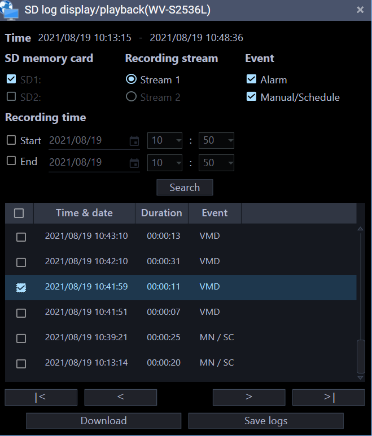 Step3. Set search criteria to narrow down
Step1. Select camera and click [SD] tab
Step4. Select replay target, then click [Download]
Step4. Select replay target, then click [Download]
Step2. Click [List/Play]
3.5 Replay SD recorded data : PC
Take out SD memory card and view images on the PC
Replay : one file
<Explorer>
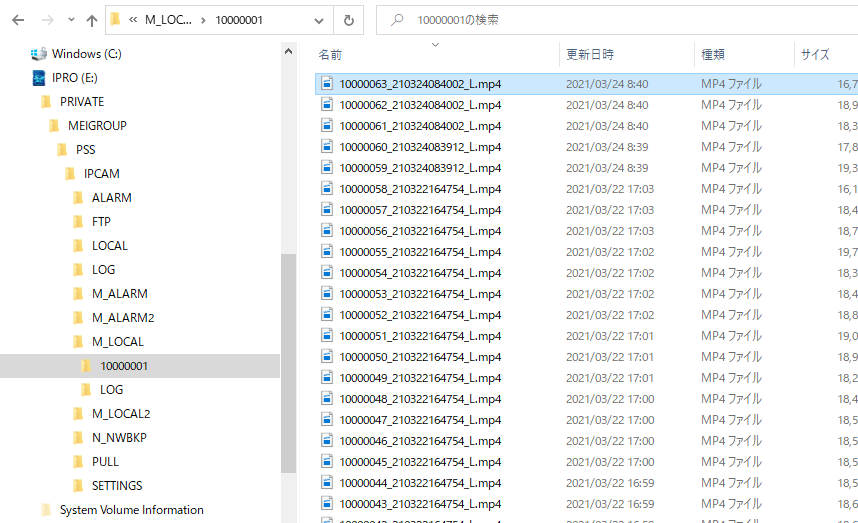 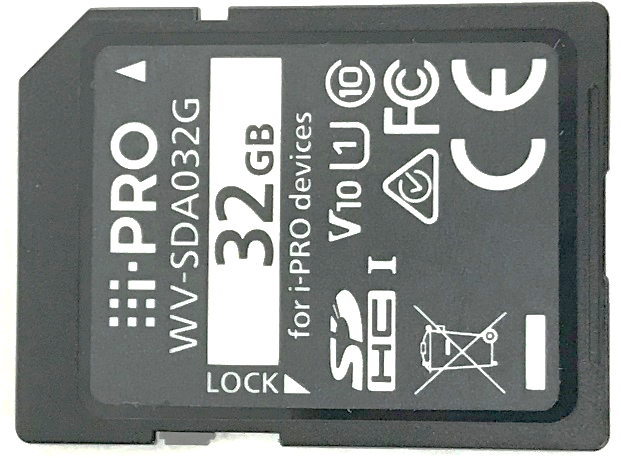 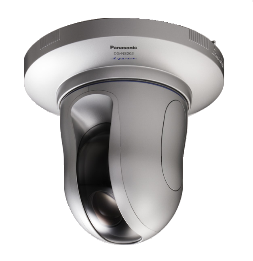 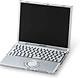 Step1. 
Take out SD memory card from camera,
 and insert it to the PC
Step2. Double click mp4 file to replay
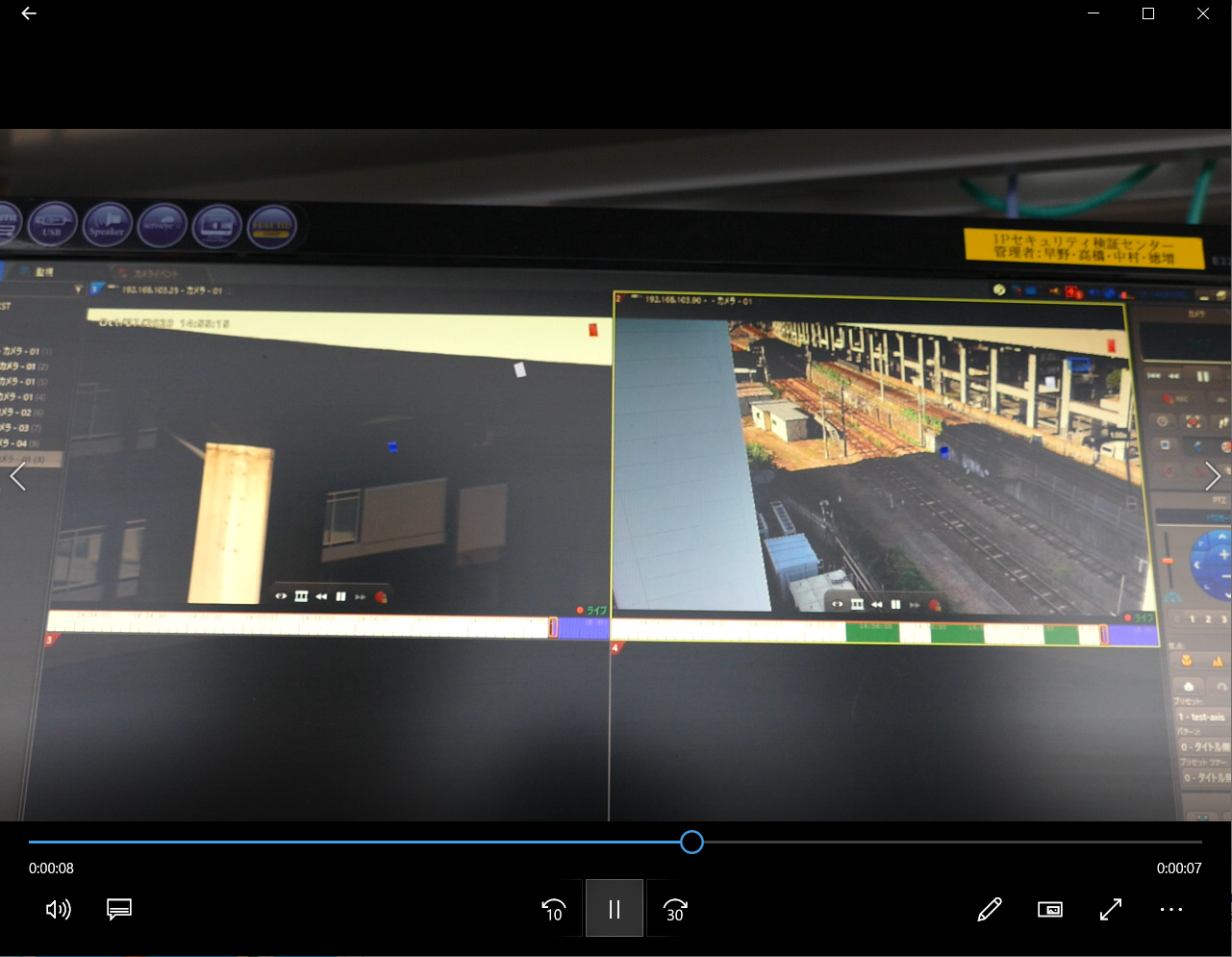 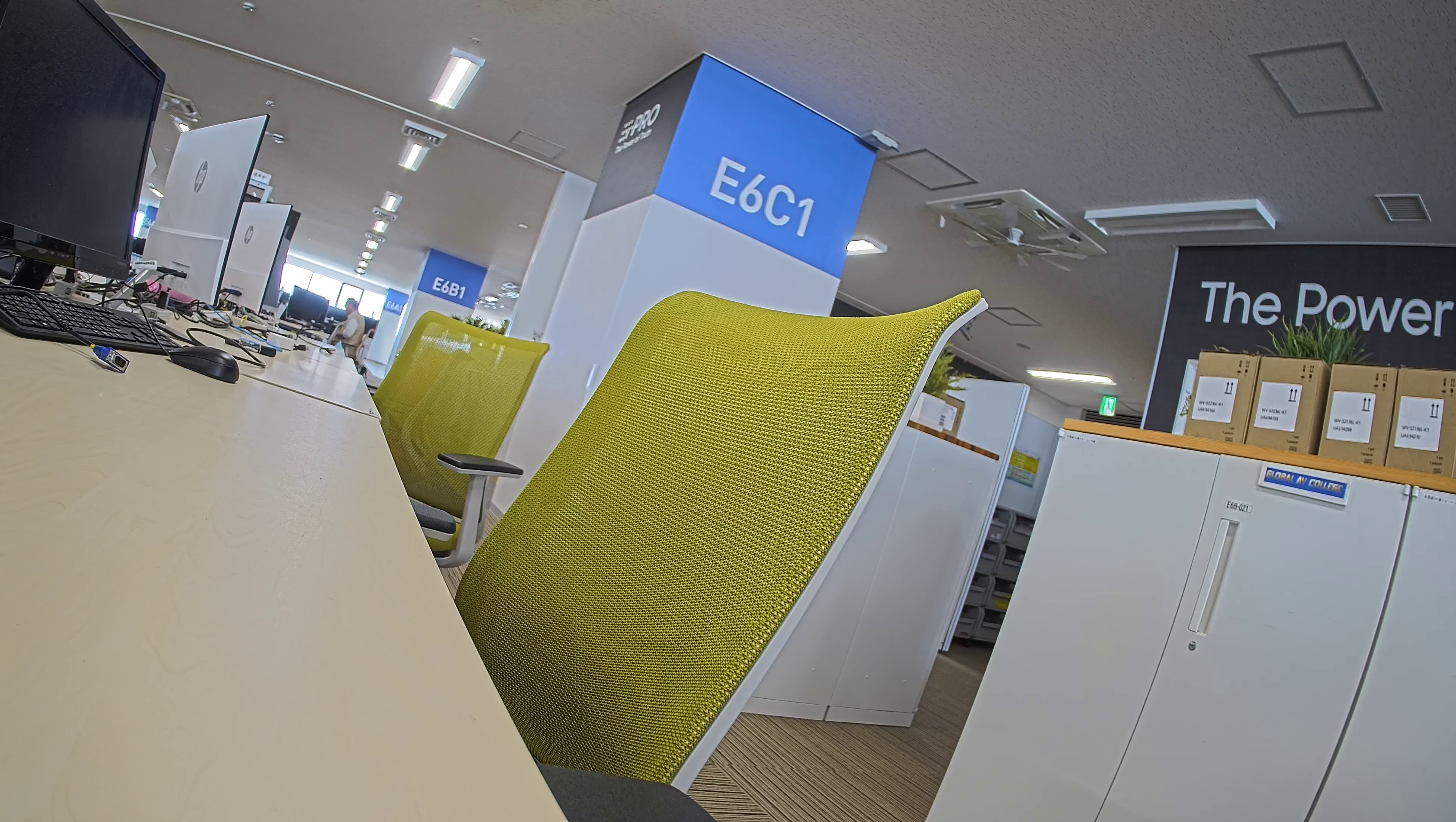 Note:
Refer to the camera's operating instructions for the folder structure in the SD memory card
3.5 Replay SD recorded data : PC　-　Continuous playback
How to replay multiple files continuously with Windows Media Player
Replay : multiple files
<Explorer>
<Windows Media Player>
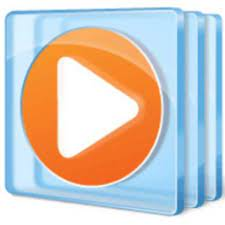 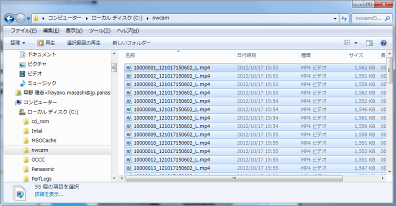 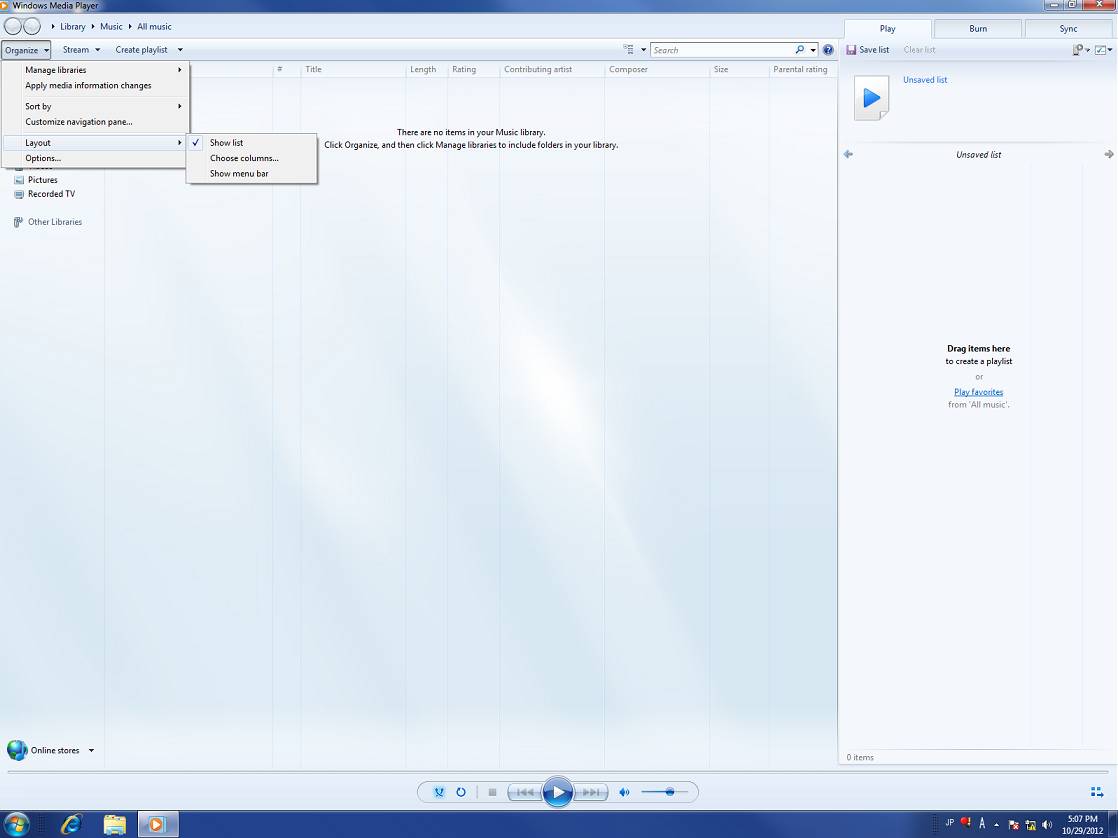 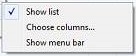 Viewer list
Step1. 
Select all files to replay
Step2. 
Drag and Drop the selected files to Viewer list
4. Backup for NVR
4. SD memory backup with recorder (NX-NVR)
Camera start recording to the SD memory card when it fails to communicate with NVR. 
NVR retrieve the image from SD memory card a quarter past every hour.
1
Communication
Is disconnected
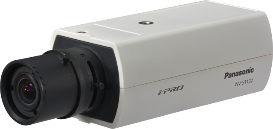 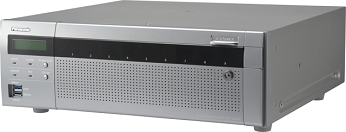 2
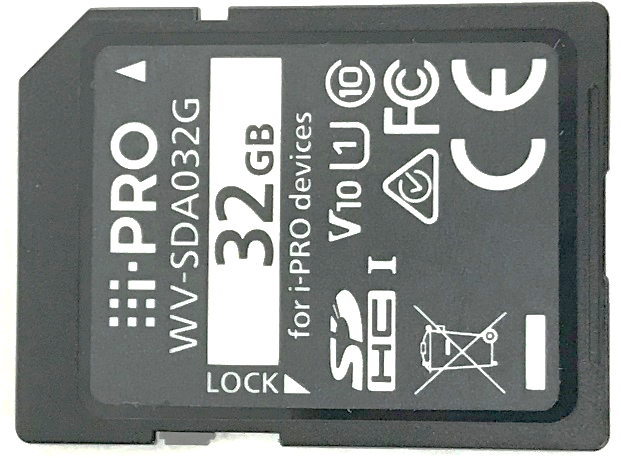 After the network is recovered :
The video data on the SD will be transmitted  to the recorder automatically.
NX-NVR saves only image data to the HDD. Audio and VMD data will not be saved even SD has them
If the SD backup is used, set the operation mode of the SD memory card to "Overwrite On" from the camera side
It can also manually retrieve the image data from Maintenance > System management > Other
4.1.1 Set SD memory card recording
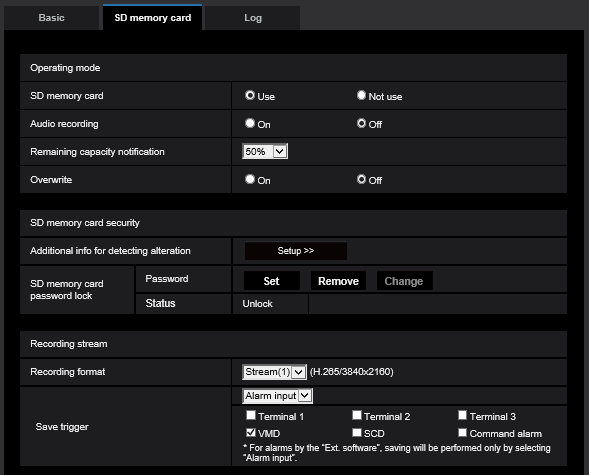 Display setup menu
(1) Camera
Basic > SD memory card
Select “Audio recording” “On”/”Off” for MP4 format.
Audio (in case 2 recording stream) :
When recording audio, recording stream2 must be “Off”
(2) Camera 
Network > Advanced > NTP
(3) NX series recorder
REC & event > Advanced setup
(4) NX series recorder
Date/Language
(5) Recovery & Playback
<Do not change here>
End
4.1.2 Check SD memory card recording
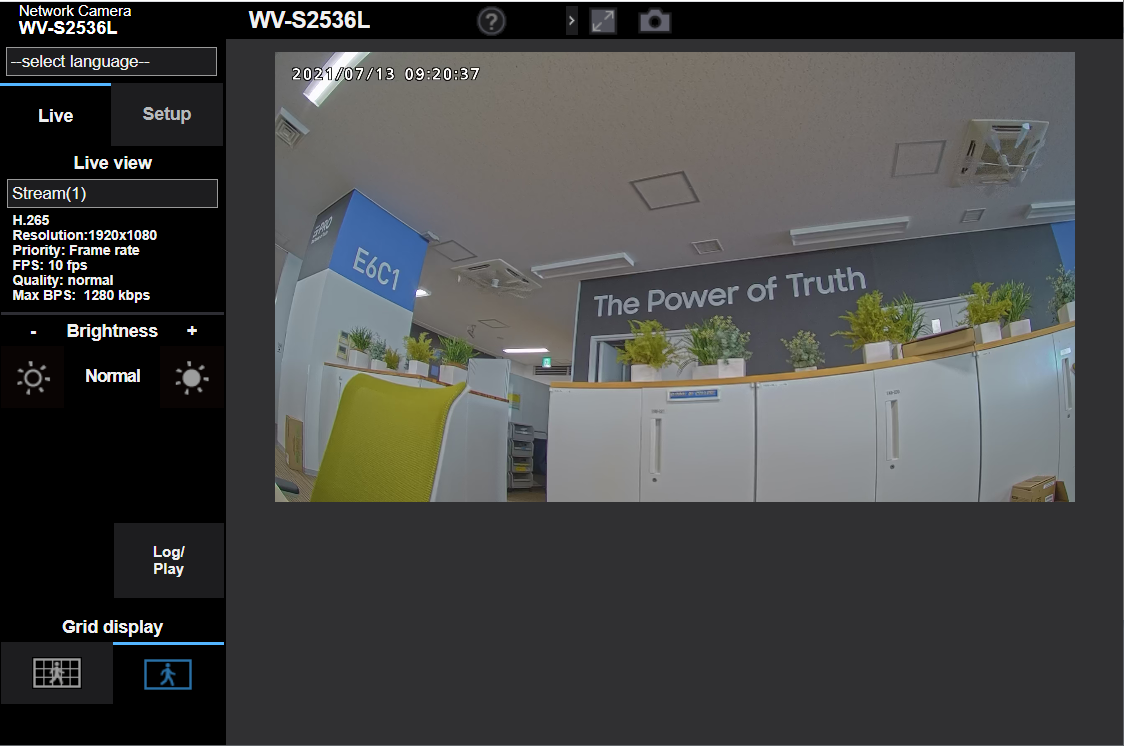 Display setup menu
<OK>
 Log window is displayed.
(1) Camera
Basic > SD memory card
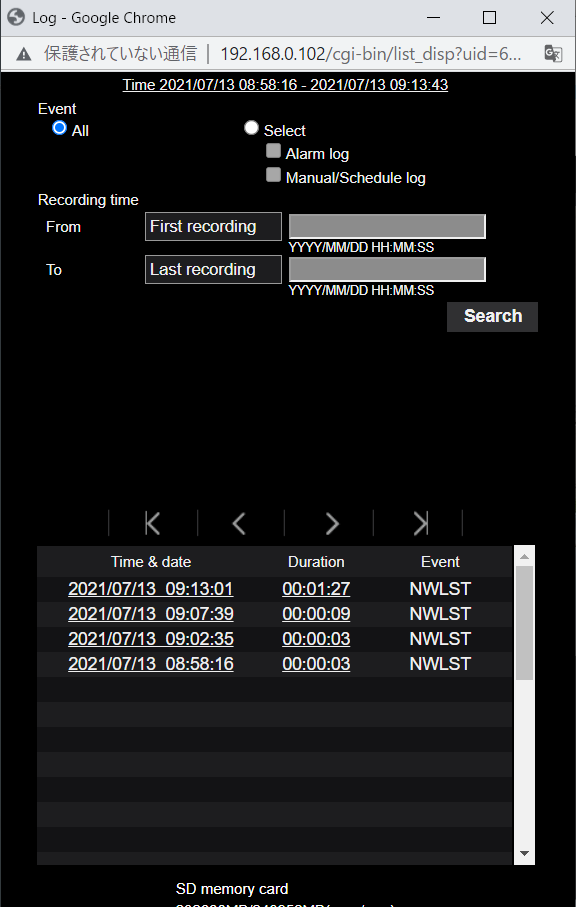 (2) Camera 
Network > Advanced > NTP
(3) NX series recorder
REC & event > Advanced setup
Click “Log/Play” button
(4) NX series recorder
Date/Language
<NG>
 Alarm message is displayed. Please check if the SDHC memory card is inserted correctly.
(5) Recovery & Playback
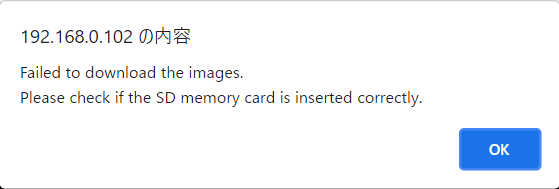 End
4.2 Set Camera’s time & date (time zone)
Display setup menu
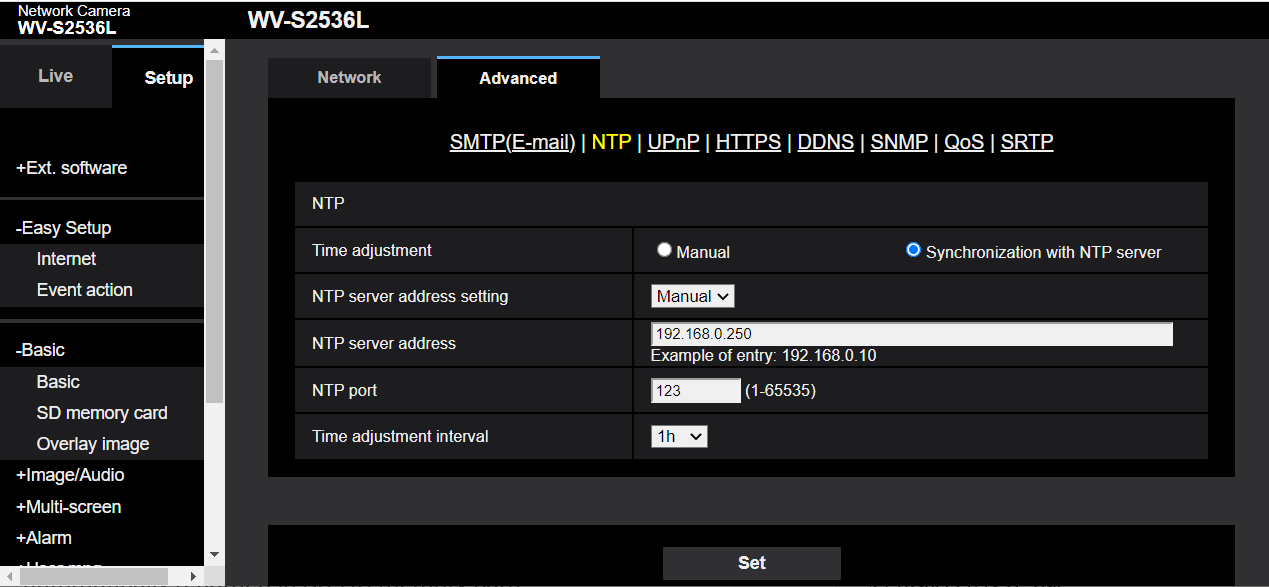 (1) Camera
Basic > SD memory card
(2) Camera 
Network > Advanced > NTP
Synchronization with NTP server
(3) NX series recorder
REC & event > Advanced setup
Manual
(4) NX series recorder
Date/Language
NX Recorder’s IP address
(5) Recovery & Playback
End
4.3 Set Recorder’s SD backup rec.
Display Camera setup menu
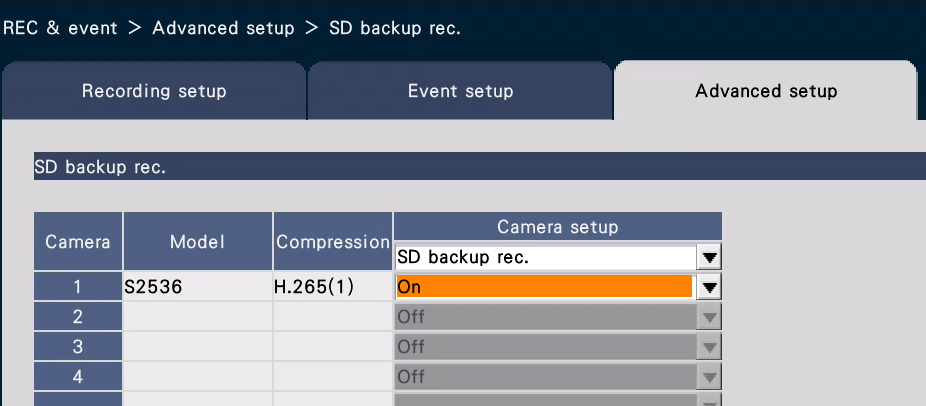 (1) Camera
Basic > SD memory card
Select “ON”
(2) Camera 
Network > Advanced > NTP
(3) NX series recorder
REC & event > Advanced setup
Camera’s 
Setup > Basic >  SD memory card
(4) NX series recorder
Date/Language
When above setting is done on NX recorder,
”Network failure” is displayed (gray out)
 in save trigger on the SD memory card of [Basic] setup menu of camera.
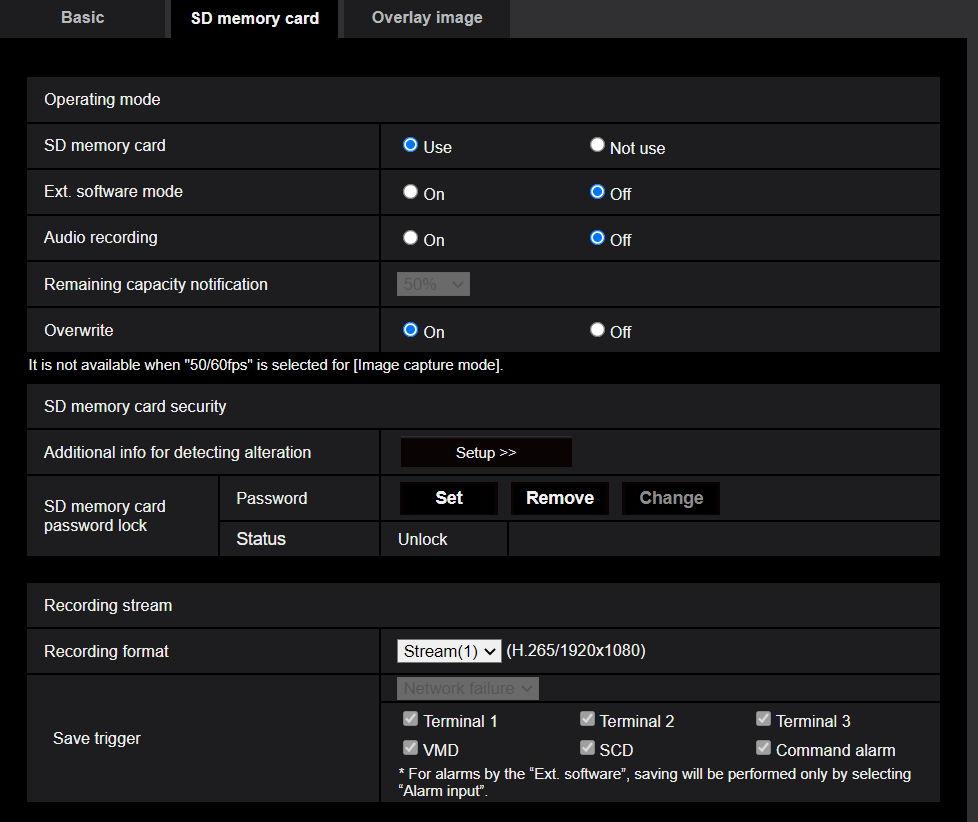 (5) Recovery & Playback
“Network failure”
End
4.4 Set Recorder’s time & date (time zone)
Display setup menu
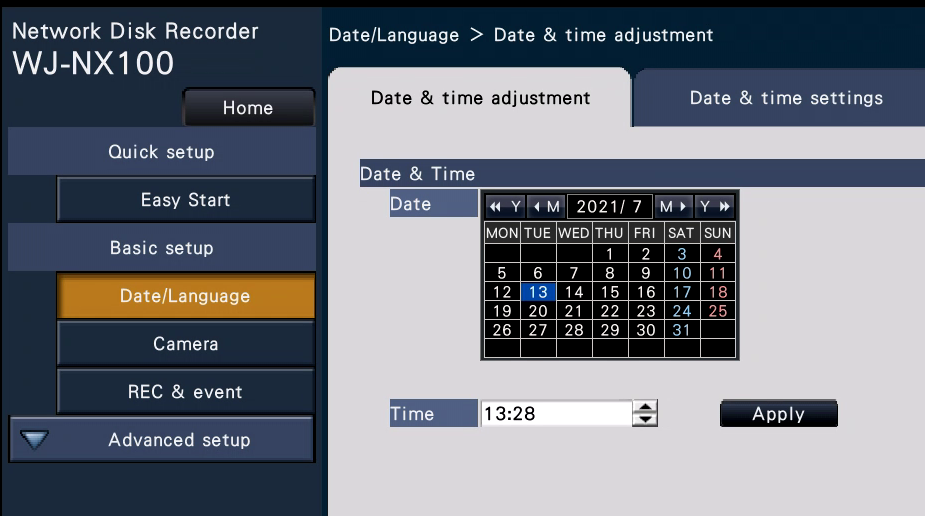 (1) Camera
Basic > SD memory card
Time&date
(2) Camera
Network > Advanced > NTP
(3) NX series recorder
REC & event > Advanced setup
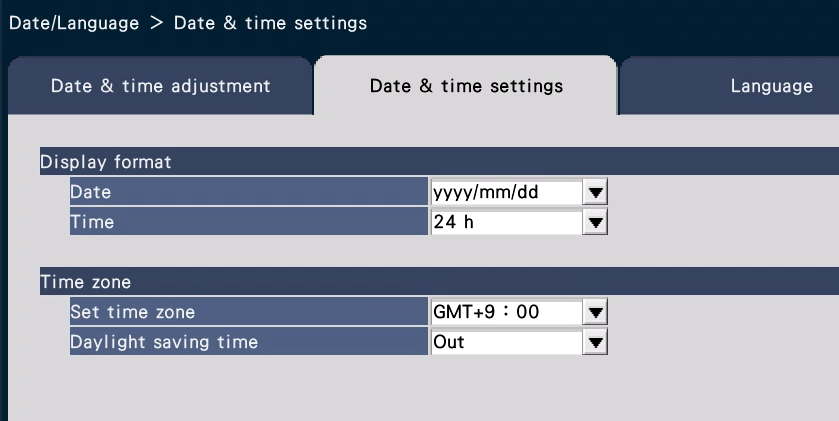 (4) NX series recorder
Date/Language
(5) Recovery & Playback
End
Time zone
4.5.1 Recovery
Image data backed up on the SD memory card during network failure can be transmitted to the recorder automatically.
Display setup menu
(1) Camera
Basic > SD memory card
Automatically
During operation of recording, live displaying, playback, the data on the SD memory card can be automatically transmitted to the recorder without interrupting the operation.
Backup data on a camera included pre-recording data(*1) on SD memory card is transmitted one by one every hour(*2) in the case of NX series recorder.
[SD -> HDD] is displayed on the browser when Backup data on a camera is transmitted to NX series recorder.
(*1)A few seconds images before network failure is automatically recorded in SD memory card
(*2)The data recovery (transmission) start every an hour such time as  “0:15, 1:15, 2:15, 3:15, ………, 23:15”
(2) Camera
Network > Advanced > NTP
(3) NX series recorder
REC & event > Advanced setup
(4) NX series recorder
Date/Language
(5) Recovery & Playback
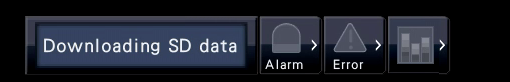 End
4.5.2 Playback ( NX series Recorder )
The data recovered on the recorder can be replayed as shown below
From the recorder’s Web browser : Search events
Display setup menu
(1) Camera
Basic > SD memory card
3.SD backup rec.
(2) Camera
Network > Advanced > NTP
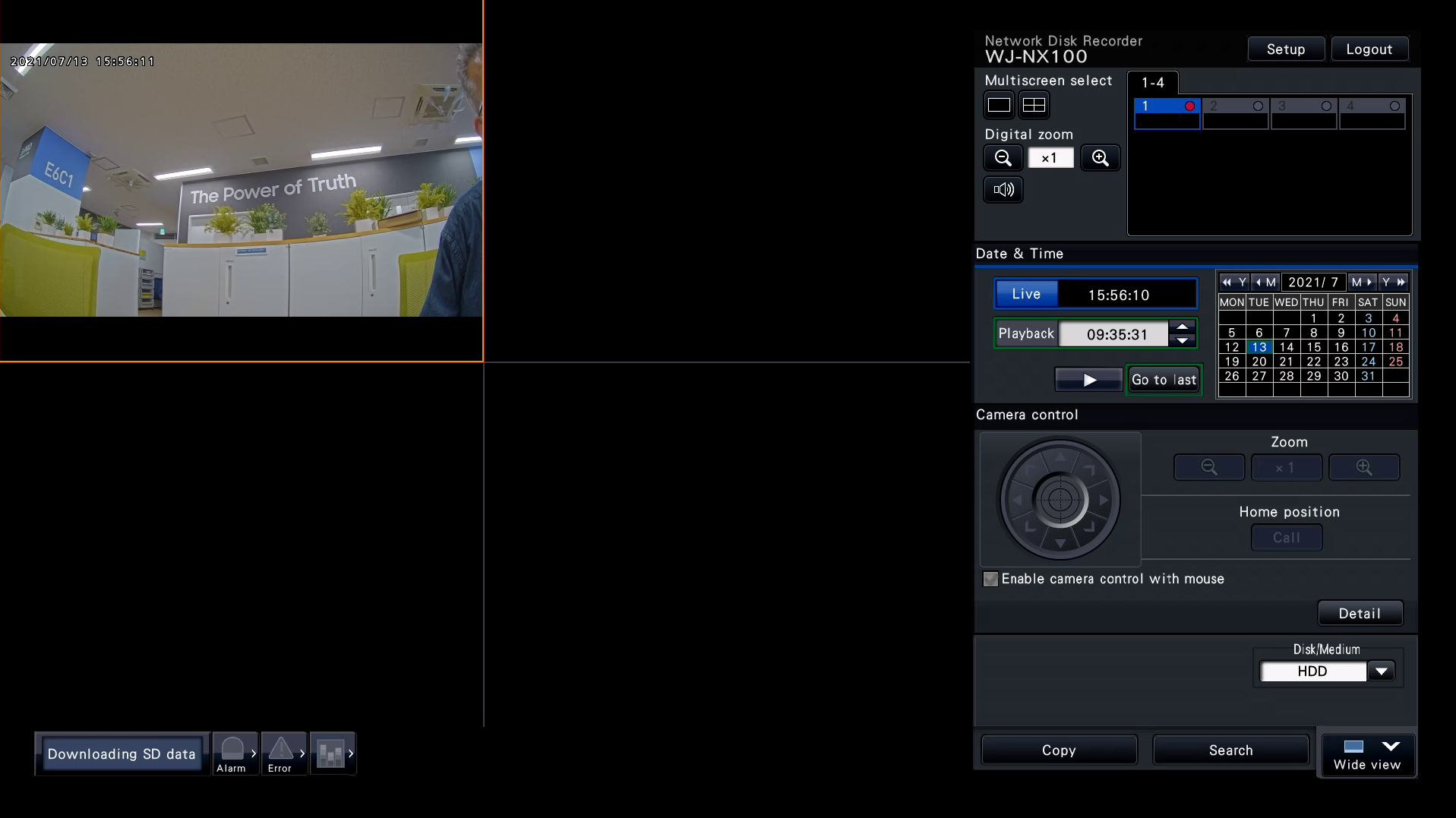 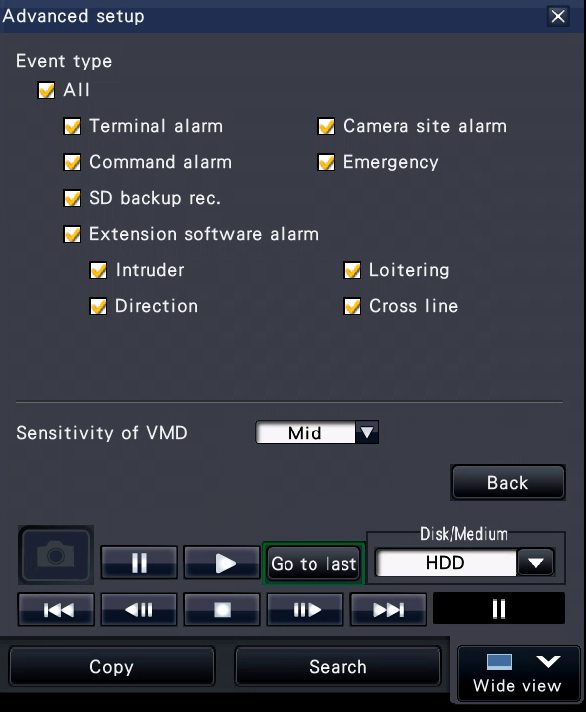 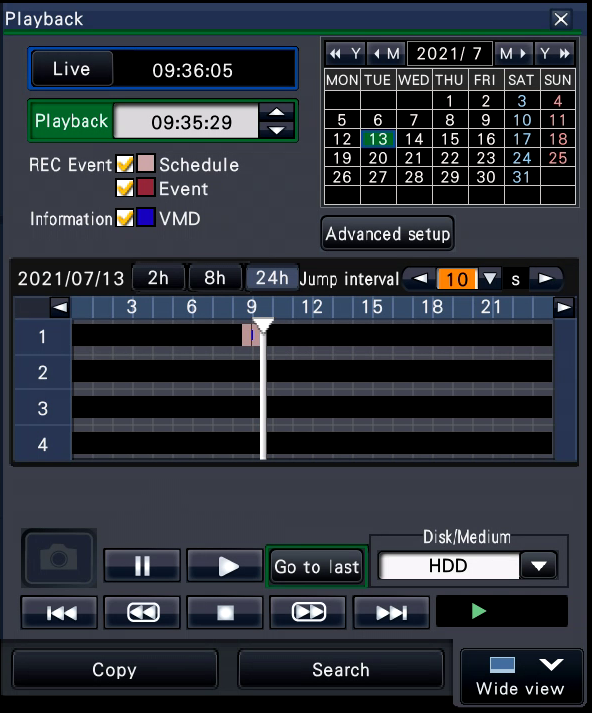 (3) NX series recorder
REC & event > Advanced setup
2.Advanced setup
(4) NX series recorder
Date/Language
1.Go to last
(5) Recovery & Playback
End
4.5.3 Playback ( ASM300 )
The data recovered on the recorder can be replayed as shown below
From ASM300 operation window : Quick Playback or Event Search
Display setup menu
(1) Camera
Basic > SD memory card
Quick Playback
Event Search
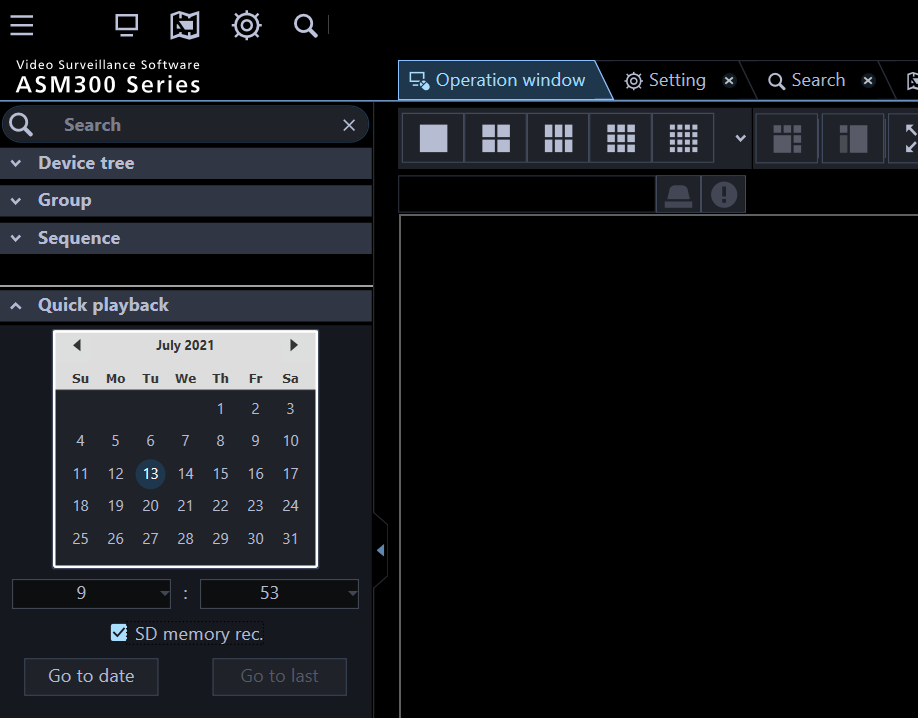 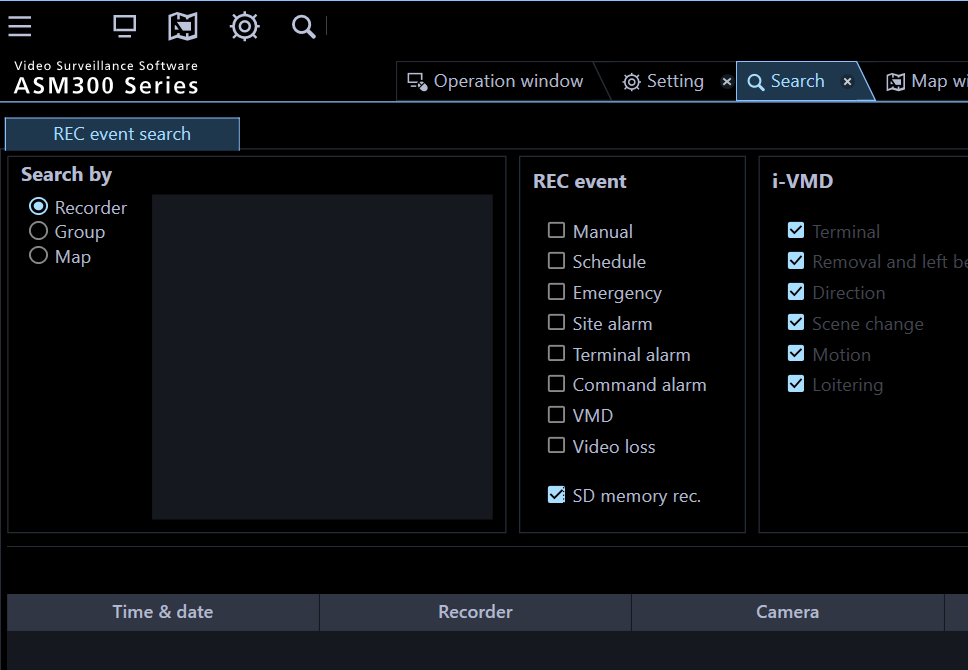 (2) Camera
Network > Advanced > NTP
(3) NX series recorder
REC & event > Advanced setup
1.Search
1.Quick Playback
(4) NX series recorder
Date/Language
(5) Recovery & Playback
2.SD memory rec.
2.SD memory rec.
End
5. Other functions
5.2 Password Lock
Setting a password for the SD memory card, devices other than i-PRO camera will be unable to write or read the SD memory card. It prevent the information leak even if SD memory card is stolen.
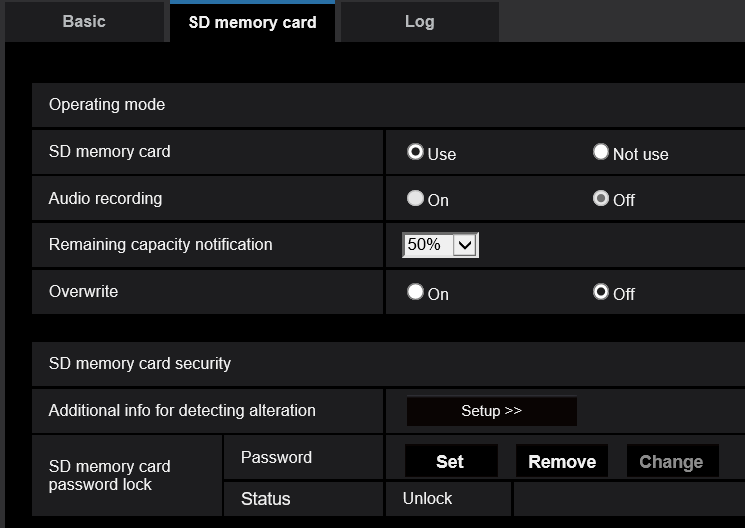 [Lock the SD memory card]
By set the password to SD memory card data, the data cannot be read or written by any other equipment except for i-PRO cameras.

Available number of characters: 4-32 characters
Unavailable characters: " & : ;

[Set]           :set the password
[Remove]  :remove the password
[Change]   :change the password
Note: 
- This function is supported when using SDHC or SDXC memory card.
‐To replay the data by PC, unlock the SD memory card by the camera before removing the SD card
5.3 Alteration detection
Alteration detection supports video data (MP4 format) only and can be checked using “MP4IntegrityVerifier” software. To use Alteration detection Certificate is required. (Self-signed Certificate or CA Certificate)
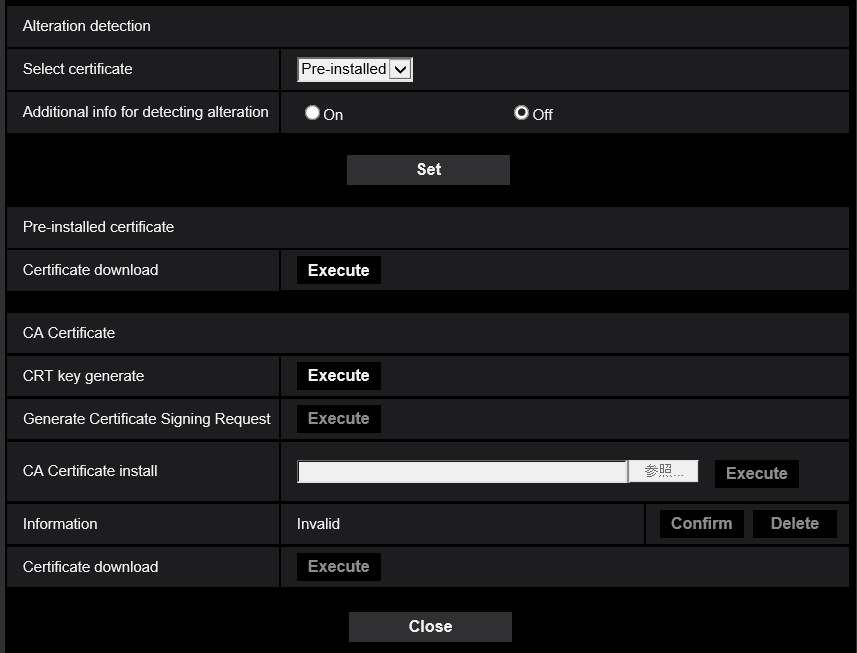 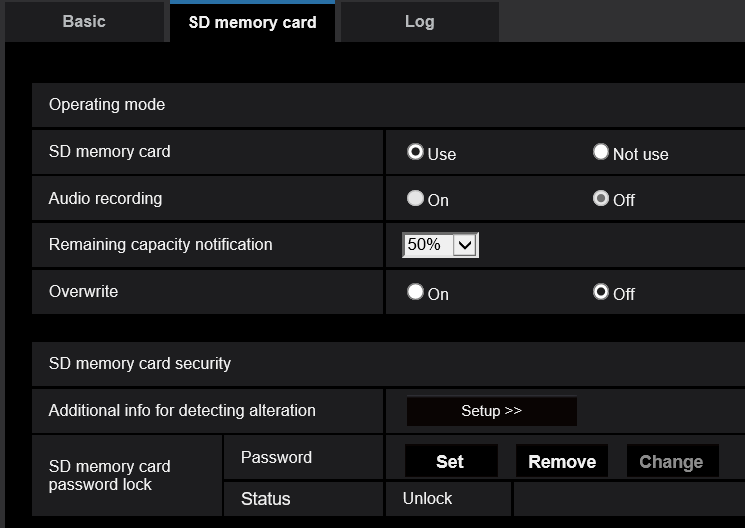 - Alteration detection is used for “Recording stream 1”, and “Off” must be selected for “Recording stream 2”.
- When Alteration detection is enabled, the maximum value of the available bit rate for “Stream” will be limited.
- To confirm alteration, you can download the software “MP4IntegrityVerifier” from website below
      https://security.panasonic.com/support/info/
6. i-PRO SD memory cards
6.1 i-PRO SD memory card line-ups
https://security.panasonic.com/products_technology/products/function_extension_kits/i-pro_sd_memory_card/
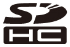 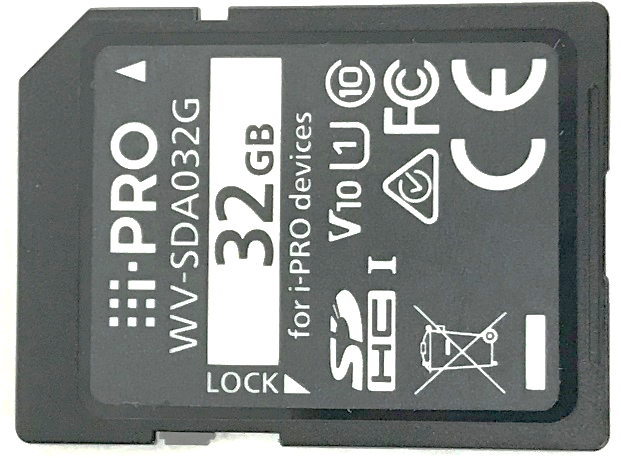 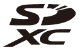 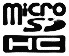 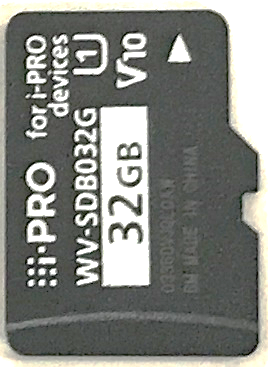 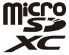 6.1 Advantage of 3D NAND TLC
3D NAND TLC realizes both high capacity and high endurance
Comparison among Flash memory types
High
High
capacity
capacity
High
endurance
endurance
SLC			 MLC		 TLC
(Single Level Cell)	 (Multi Level Cell)	(Triple Level Cell)
2D NAND			     3D NAND
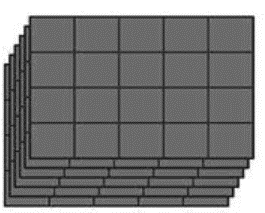 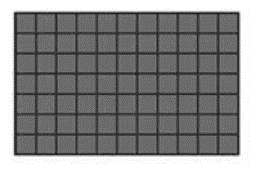 Stored information size per cell by memory type
Need smaller cell size for more capacity,
But smaller cell size reduce endurance
pile up cells can increase capacity 
with keeping cell size
6.2 Reference : Estimated Recording Hours(H.264/H.265)
Unit: Hours
6.3 Reference : Replacement cycle (continuous recording)
(1) i-PRO S series / X series HD/FHD model
Please set the bitrate of recording stream
 less than 6,144 kbps
6.3 Reference : Replacement cycle (continuous recording)
(2) i-PRO S series / X series 5M/4K model
Please set the bitrate of recording stream less than 8,192 kbps
6.3 Reference : Replacement cycle (continuous recording)
(1) i-PRO U series model
Please set the bitrate of recording stream
 less than 6,144 kbps
Please set the bitrate of recording stream
 less than 6,144 kbps
Appendix
Differences in support functions
There are differences in support functions depending on the model.
Related information
Version History
Version History